Site Selection and Workforce Development Strategies
Regional Economic Models, Inc.
Name, Title
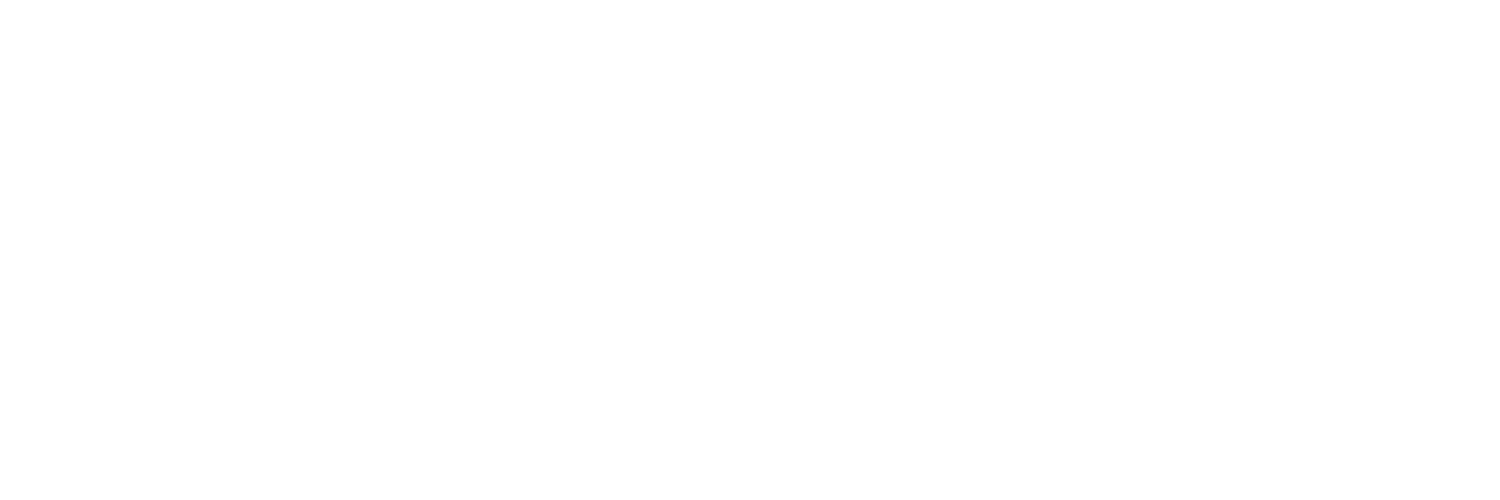 Agenda
Introduction
Topic Overview
Proterra
Live Model Demo & Notable Results
Conclusion
Q&A
About Us
We are the nation’s leader in dynamic local, state and national policy modeling.​

From the start, REMI has sought to improve public policy through economic modeling software that informs policies impacting our day-to-day lives.

We were founded in 1980 on a transformative idea: government decision-makers should test the economic effects of their policies before they’re implemented.

At REMI, we’re inspired by a single goal: improving public policies.
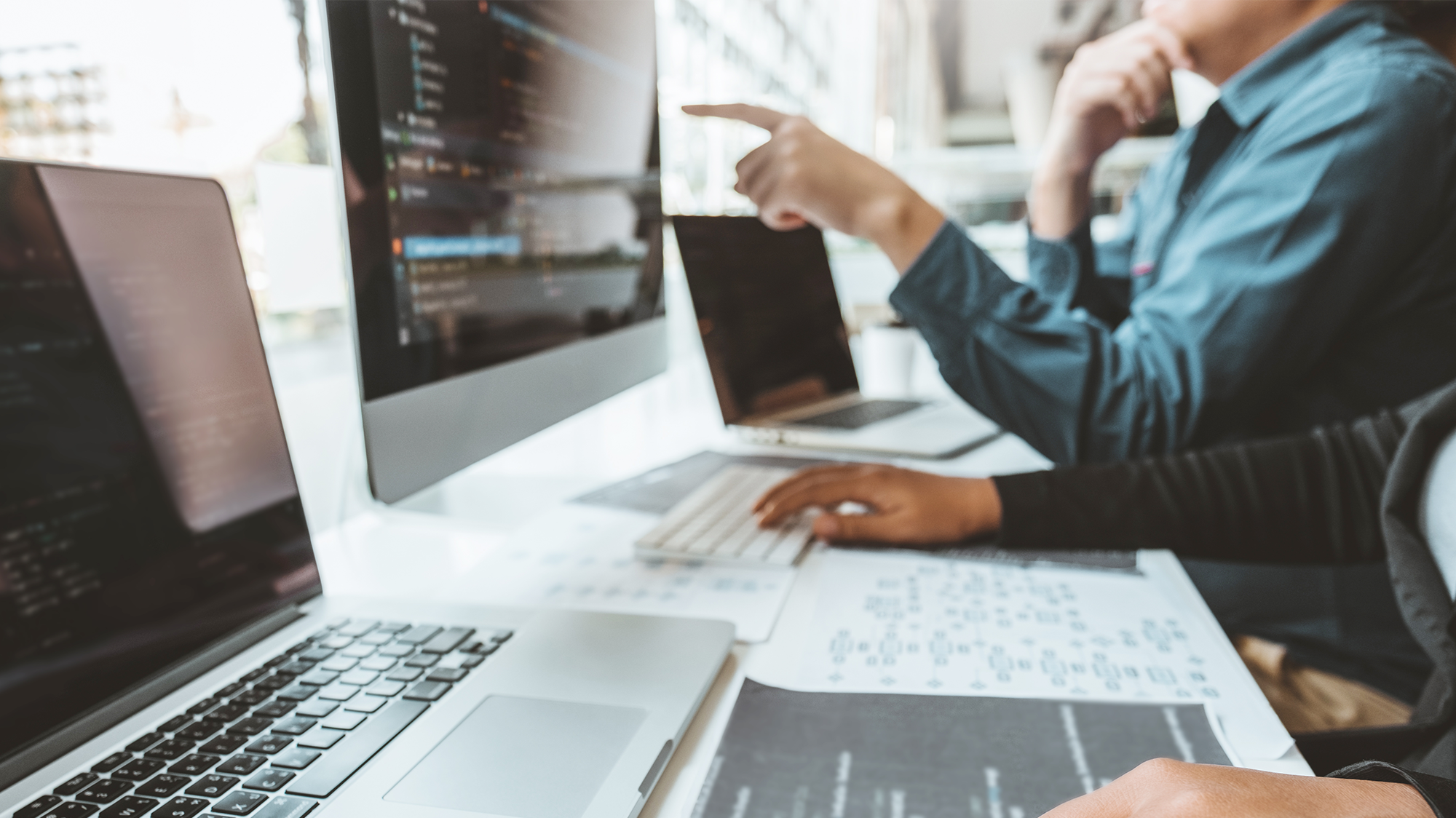 [Speaker Notes: Lockout slide]
Agenda
Introduction
Topic overview
Proterra
Live Model Demo & Notable Results
Conclusion
Q&A
Topic Overview
Site Selection
Workforce Development
Efficient operations
Location – Proximity to other parts of business as well as closer to end consumers
Future growth opportunities
Innovate workforce training program by creating partnerships with Unions
Developed to enhance diversity and inclusion in green manufacturing by giving jobs specifically to underprivileged groups
Agenda
Introduction
Topic overview
Proterra
Live Model Demo & Notable Results
Conclusion
Q&A
Proterra
Founded in 2004 in California, and has remained an innovative electric EV battery manufacturer

Creates batteries for both consumer and commercial vehicles
Cars, transit bus, electric school bus, delivery truck, shuttles

Focused on reducing emissions and lowering operating costs for businesses

Currently building a manufacturing plant in South Carolina
New facility in Greer, South Carolina
Multiple
Gigawatts
Annual production capacity of batteries
$76 million
Minimum investment
200
Minimum new jobs
By expanding to the east coast, Proterra can increase the capacity of its already successful bus manufacturing plant by supplying more batteries to meet the high demand caused by the push for clean energy.
Proterra's Workforce Development Strategy
Working alongside United Steelworkers to create proper training for a highly skilled clean energy workforce.
Worker representation is key to operations and decision making

The Electric Bus Manufacturing Technology training program
Focused on advancing diversity and inclusion
Giving opportunities to underprivileged communities to obtain high skilled jobs

The belief that the collaboration between workers and businesses is crucial to decrease carbon emissions
Agenda
Introduction
Topic overview
Proterra
Live Model Demo & Notable Results
Conclusion
Q&A
Model Simulation: REMI PI+
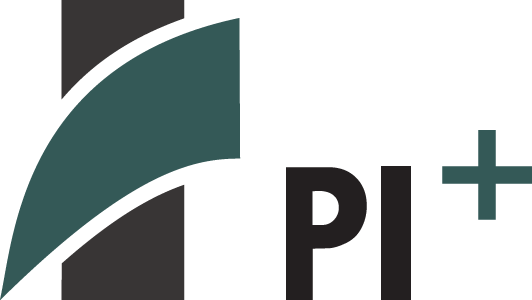 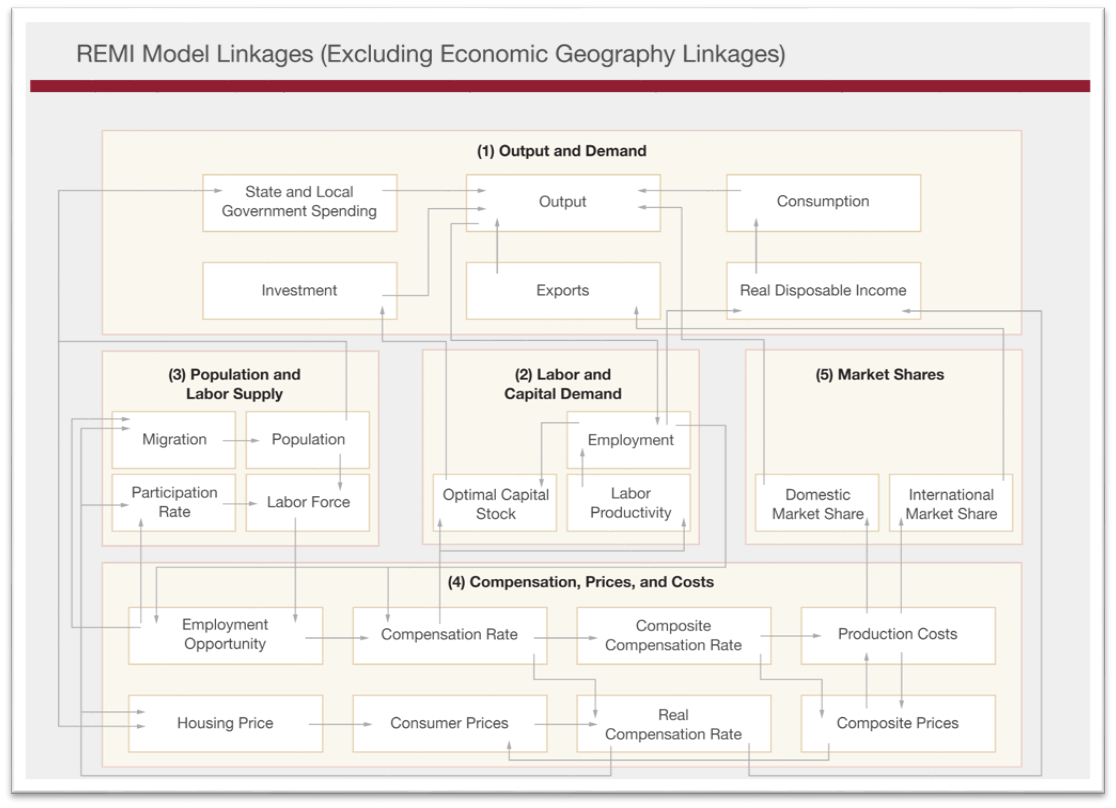 PI+ is the premier software solution for conducting dynamic macroeconomic impact analysis of public policy. 

As our flagship model, PI+ specializes in generating realistic year-by-year estimates of the total local, state, and national effects 
of any specific policy initiative.
Model Demo Set-Up
Text
Text
Expected Benefits
Agenda
Introduction
Topic overview
Potential impacts
Case studies
Live Model Demo & Notable Results
Conclusion
Q&A
Q&A
Thank you for attending!

For more information, please contact info@remi.com
Icons - Industry
Issues
Industry sectors
Aerospace and defense
Asset management
Automotive
Banking and capital markets
Business and professional services
Chemicals
Communications
Energy and mining
Board governance
Financial reporting
Innovation and technology
Engineering and construction
Entertainment and media
Financial services
Forest, paper and packaging
Healthcare industries
Healthcare payers
Healthcare providers
Hospitality and leisure
Operations
Regulation and standards
Risk
Industrial manufacturing
Industrial products
Capital markets and infrastructure
Insurance
Law firm services
Metals
Pharmaceuticals and life sciences
Power and utilities
Strategy and growth
Sustainability
Talent
Private equity
Private company industries
Public sector
Retail and consumer
Technology
Transportation and logistics
Tax
Model Simulation: REMI TranSight
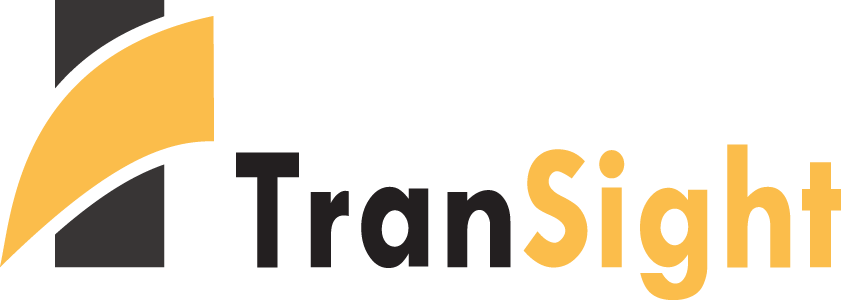 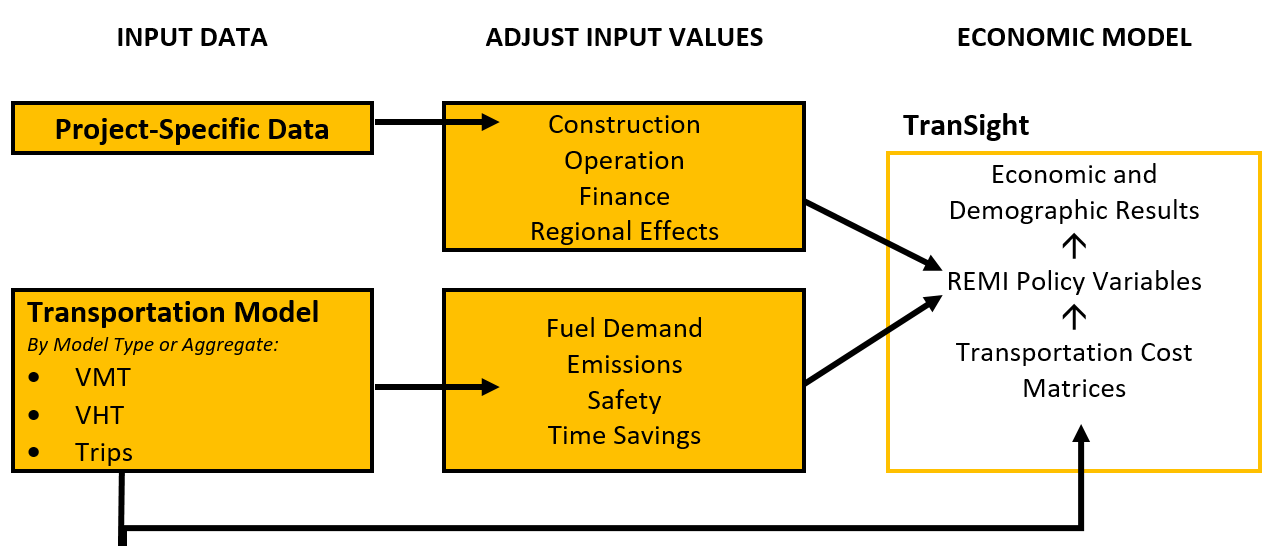 TranSight is the premier software solution for comprehensive evaluations of the total economic effects of transportation 
policy. 

Grounded in over 20 years of modeling experience, decision-makers depend on TranSight to forecast the short- and long-term impacts of transportation investments on jobs, population, income, and other economic variables
Conclusions and Notable Results
SEI
Header
Text example here. Replace with your own text
Text example here. Replace with your own text
Text example here. Replace with your own text
Text example here. Replace with your own text
Header
Header
Text example here. Replace with your own text
Text example here. Replace with your own text
Text example here. Replace with your own text
Text example here. Replace with your own text
Population Pyramid - 2060
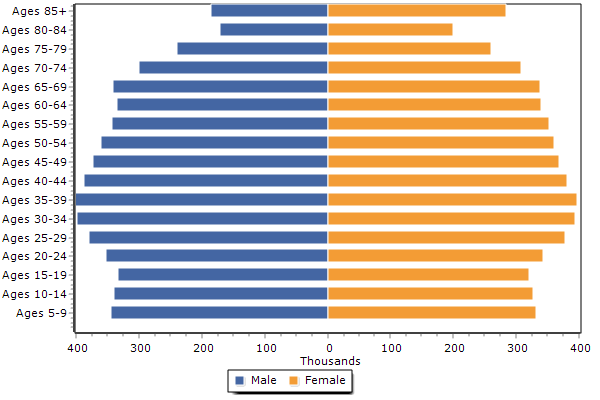 The female population is roughly constant
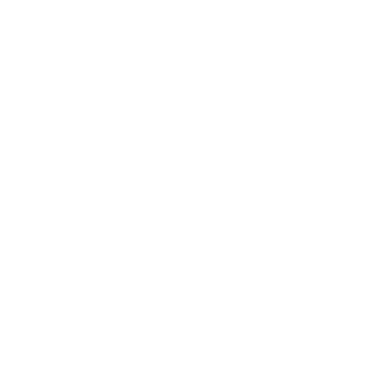 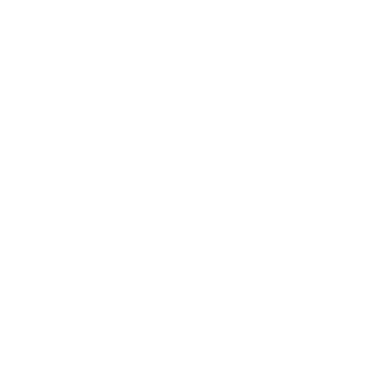 The male population is roughly constant
The population is near stationary
Model Simulation: REMI E3+
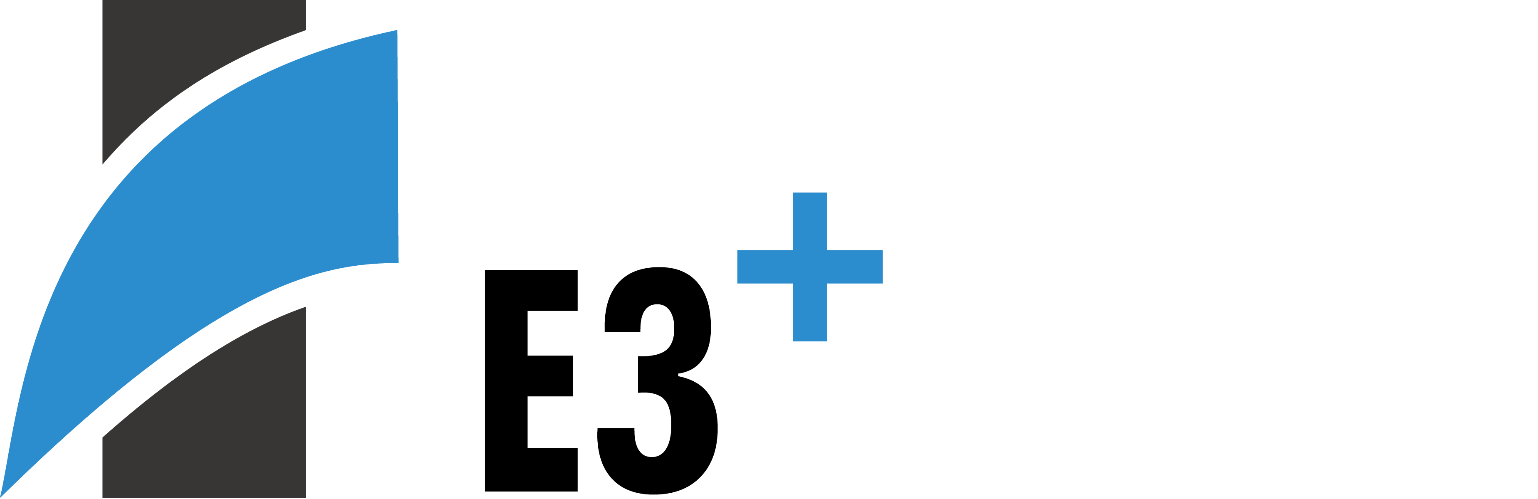 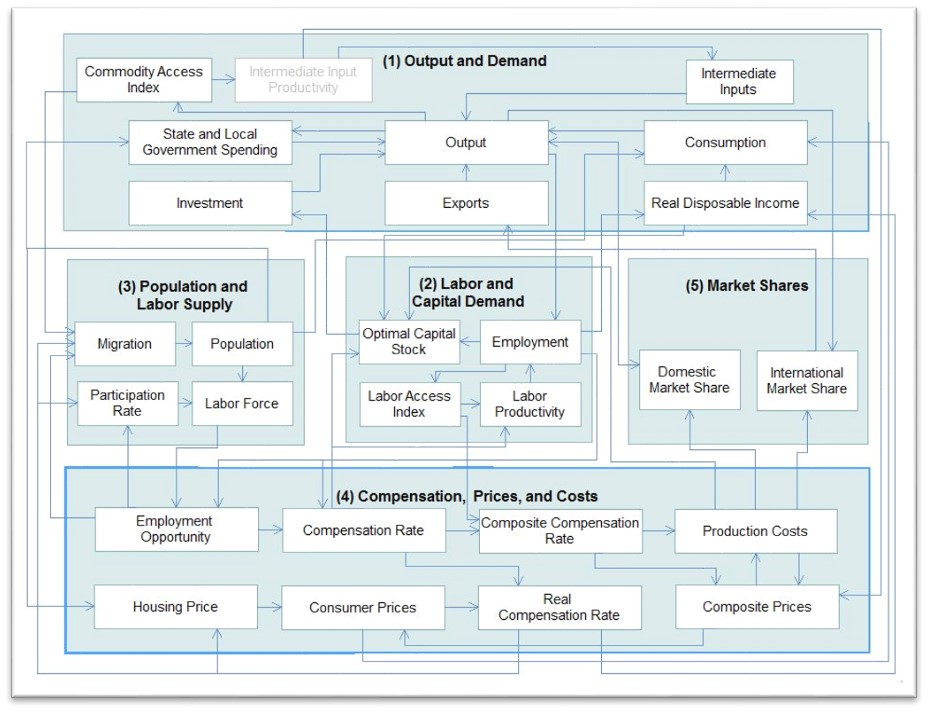 E3+ is the premier software solution for analyzing the macroeconomic and demographic impacts of any initiatives related to the energy and environmental sectors.

Decision-makers depend on E3+ to provide comprehensive evaluations of the total economic impact of altering electric rates, introducing new power sources, investing in the production of energy, and other policy changes.
Employment by Industry – 2019-2023
Manufacturing increased the least
Real estate stayed roughly constant
Information is the smallest industry
State and local government is the largest employer
This graphic is for a plan with multiple options
Objective
Strategy
Impact
Option 1
Option 2
Option 3
Header
Text example here. Replace with your own text.
Header
Text example here. Replace with your own text.
Header
Text example here. Replace with your own text.
Header
Text example here. Replace with your own text.
Header
Text example here. Replace with your own text.
Header
Text example here. Replace with your own text.
Header
Text example here. Replace with your own text.
Header
Text example here. Replace with your own text.
Header
Text example here. Replace with your own text.
Model Simulation: REMI Tax-PI
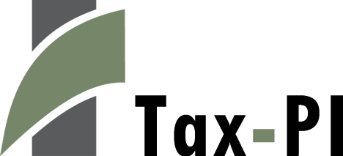 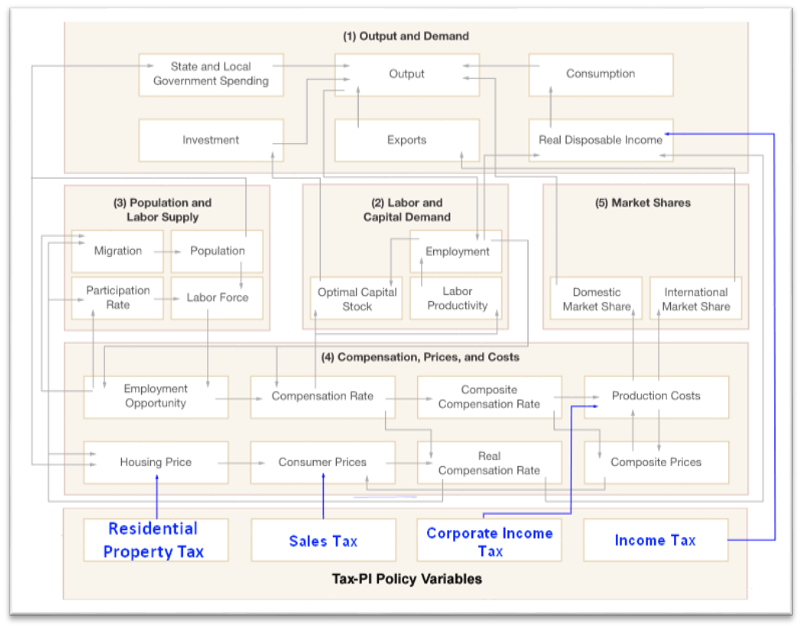 REMI Tax-PI is the only commercially available dynamic macroeconomic and fiscal impact analysis tool. 

Tax-PI allows users to understand the deep linkages and relationship between a budget and its economic foundation
Model Simulation: REMI IQ+
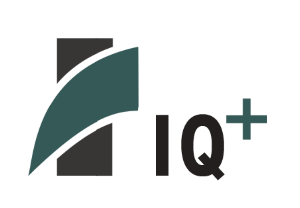 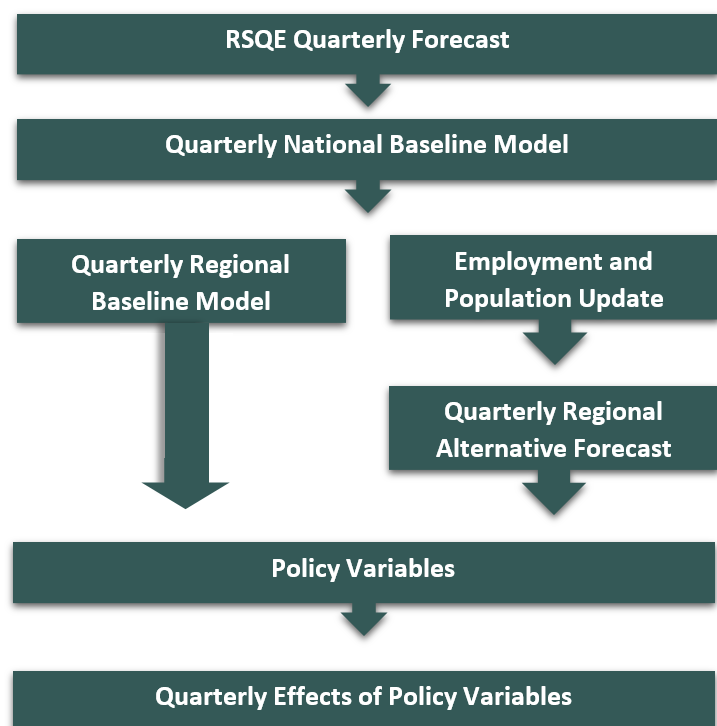 IQ+ is the premier, dynamic software solution for quarterly economic policy analysis and projection.

To better inform and guide policy decisions, every model is custom-made and fully equipped with the complete inter-industry relationships found within your local, state, and regional economies.
Things to remember
Checklist
Content
Formatting
Logical flow
Spelling
Grammar
Dates
Sample text replaced
Titles
Agenda
Icons
Hide unused slides
Capitalization
Sizing
Fonts
Spacing
Colors
Alignment
Is your slide template the best option to present your info? (check hidden slides for more templates)
Poorly-made slides indicate a low-quality organization
Title:
Text
Title:
Text
Title:
Text
Title:
Text
This graphic is for a 2x2 Matrix
High
Optionally, you can  move the graphic left and put a few bullet points here expanding on the matrix
Vertical axis
Low
Small
Horizontal axis
Large
Sample use of icons
Big Data Analytics
Provides computing power to analyze a large set of data
Data Security
Offers state-of-the-art security measures to protect the data
Cloud Computing
The power of the cloud
Customization
Leverages deep learning capabilities to segment customers
3 factors with brief descriptions
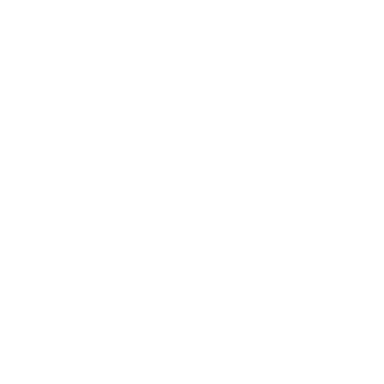 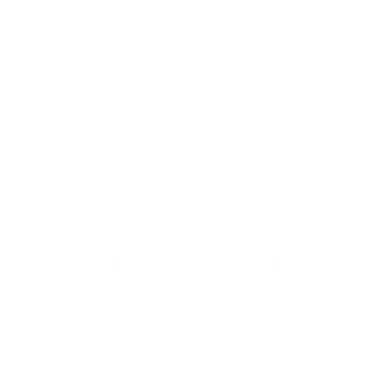 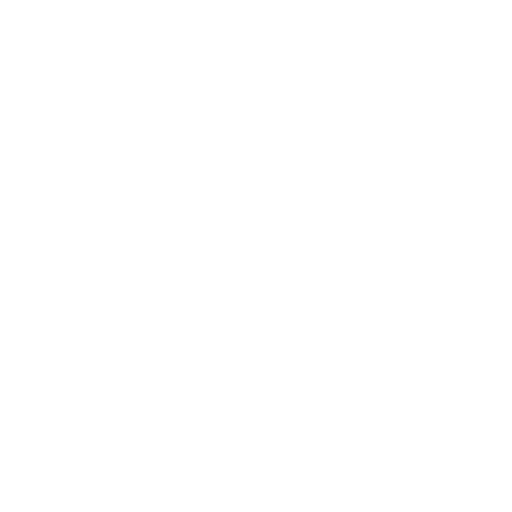 Header
Header
Header
Text example here. Replace with your own text
Text example here. Replace with your own text
Text example here. Replace with your own text
This graphic is for when you are comparing two options
Title
Header
Header
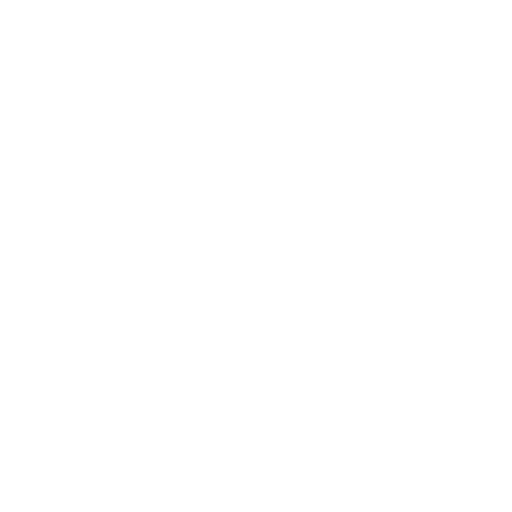 Text example here. Replace with your own text
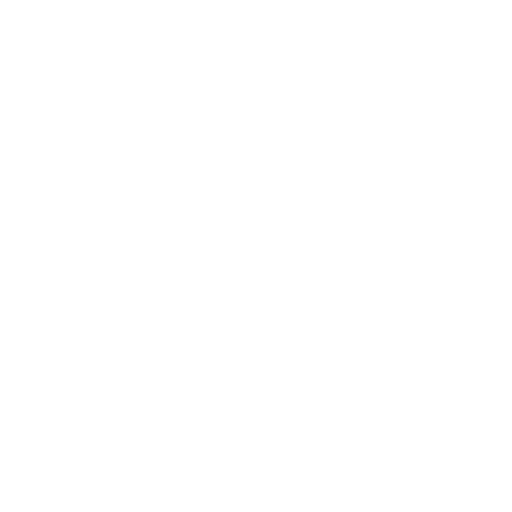 Text example here. Replace with your own text
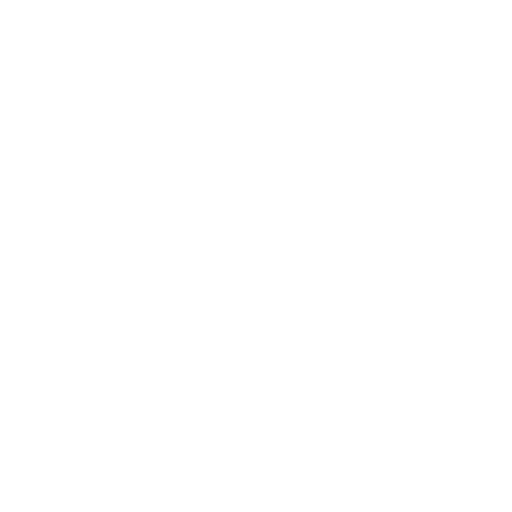 Text example here. Replace with your own text
Text example here. Replace with your own text
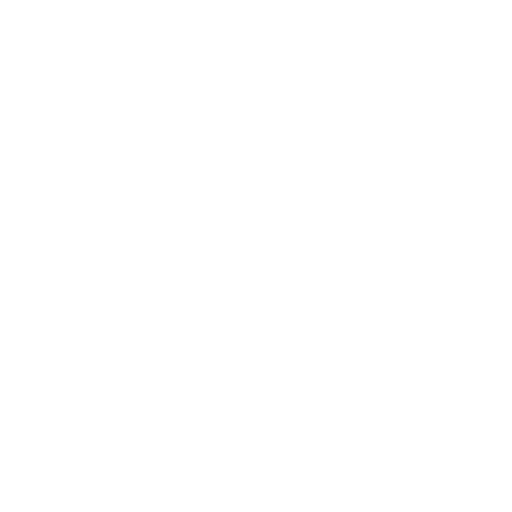 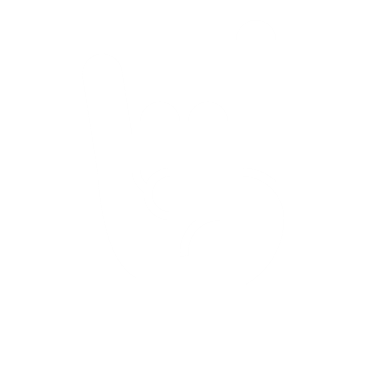 Text example here. Replace with your own text
Text example here. Replace with your own text
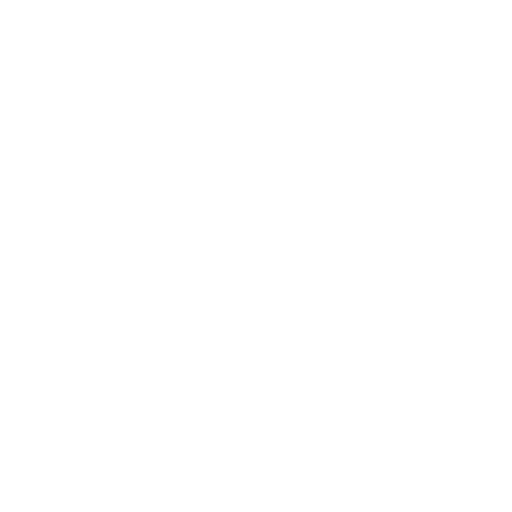 This graphic is for a funnel framework
Research
Development
Commercialization
Idea
Webinar
This graphic is for market sizing or something similar
Text example here. Replace your own text
Text example here. Replace with your own text
Header
Header
Text example here. Replace with your own text
Text example here. Replace with your own text
Header
Text example here. Replace with your own text
Text example here. Replace with your own text
This graphic is for a timeline
Step 4
Step 3
Step 2
Description
Description
Step 1
Description
Step 0
Description
Description
This graphic is for one or a number of pie charts
States with left-handed people
50%
50%
50%
50%
Shapes to highlight part of a graph
Model Demo/Graph Title
Text example here. Replace your own text
Text example here. Replace your own text
Text example here. Replace your own text
Employment by Industry - 2021
State and local government jobs increase by 5,000
Manufacturing jobs increase by 30,000
Icons - Business
@
£
Icons - Travel
Click to add text
Assorted Icons
Document; file
Eye; look; examine; explore; search
Magnifying glass; search; look; explore; examine
Telescope; search; explore
Healthcare; medicine
Doctor; healthcare; medical
Nurse; healthcare; medical
Ambulance; healthcare
Pill; pharmaceutical; healthcare; medicine
Bandage; band-aid; medical; healthcare
Microscope; examine; look
Lightbulb; idea
Lightbulb; idea
Compact fluorescent lightbulb; idea; sustainable; green
Calculator
Tax calculator
Tax; 1040 form
Contract; business; deals; document
Business; pen; sign; contracts; deals
Business; pen; sign; contracts; deals
Satellite; broadcast; communications; wireless
Wireless ; broadcast; communications
Chat; talk; communicate
Sign up; document; contract
Recycle; green; sustainability
Globe; global; earth; worldwide
Environment; green
Agriculture; plant; green
Family; community
Family; community; children; corporate responsibility
Coffee; tea; beverage; hospitality
School; education
Alarm clock; hospitality; time; hotel
Bed; hotel; hospitality
Energy and mining
Utilities; plumbing; power; electric
Water; droplet; ink; rain
Water; droplet; ink; rain
Car; automotive; transportation
Fuel; gas; refill
Assorted Icons
DNA; life sciences; medical; healthcare
Industry; industrial manufacturing; factory
Forest; trees
Forest; paper; packaging
Shipping box
Open shipping crate; product; industrial
Open shipping crate; product; industrial
Conveyor belt; product; industrial manufacturing
Checklist; regulation
Financial; reporting
Asterix; miscellaneous
Business; financial; media
Working; laptop; business
Talent; award; medal
Trophy; award; talent
Add friend; social network
Thumbs up; like
Thumbs up; like
Unlocked; padlock; insecure
Locked; padlock; insecure
Intersection; highway; roads; infrastructure
Stock exchange; Wall Street; invest; public
Briefcase; security; business; privacy
Chess; pawn; strategy; game
Hand; volunteer
Insurance
Bench; public; park
Traffic cone; caution; construction; zone
Smart phone; mobile device
House; community; corporate responsibility
Mortar cap; graduate; school; education
Gauge; speedometer; performance
Stopwatch; timer; performance
Tickets; media; entertainment
Piggy bank; invest; save
Safe; security; privacy
Percent key; tax
Percent key; tax
Smart phone with content; mobile device
Laptop; computer; notebook
Assorted Icons